12.o caso confirmado
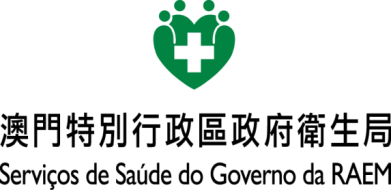 Apresentação do caso
O doente é um homem de 47 anos de idade, nacionalidade espanhola, comerciante, vive em Leganés, Espanha;
Chegou ao Aeroporto Internacional de Macau no dia 16 de Março. No posto fronteiriço do aeroporto o pessoal dos Serviços de Saúde detectou febre (temperatura corporal: 37.7ºC). Foi imediatamente transportado por ambulância a partir do Aeroporto Internacional de Macau para o Centro Hospitalar Conde de São.
O paciente negou a manifestação de sintomas de infecções do trato respiratório superior, como dor de garganta, tosse e corrimento nasal.
Itinerários e actividades registadas 14 dias antes de ter confirmado
Situação antes de ir para Macau
Itinerários e actividades registadas 14 dias antes de ter confirmado
15/3 De manhã, partiu sozinho de Leganés para o Aeroporto de Madrid para apanhar o voo, e fez escalas nos seguintes locais - 16/3 Chegou a Macau
Acompanhamento de contacto
No dia 16 de Março, o Voo NX001 de Pequim para Macau, além do doente tinha 5 passageiros e 5 tripulantes